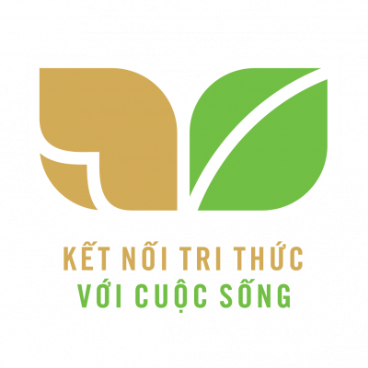 TIẾNG VIỆT 1
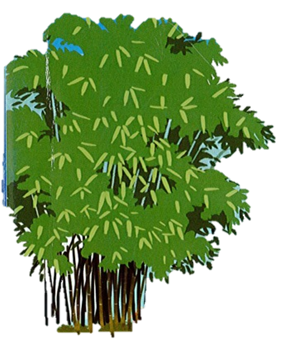 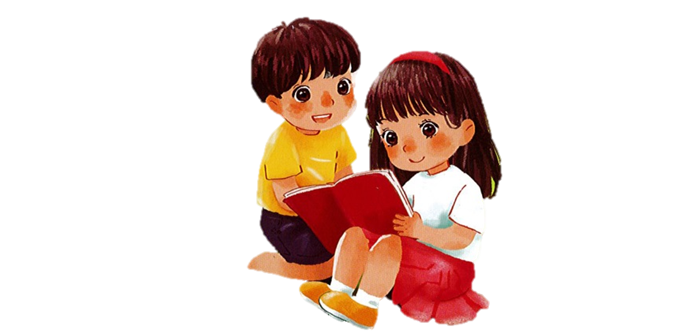 Khởi động
1
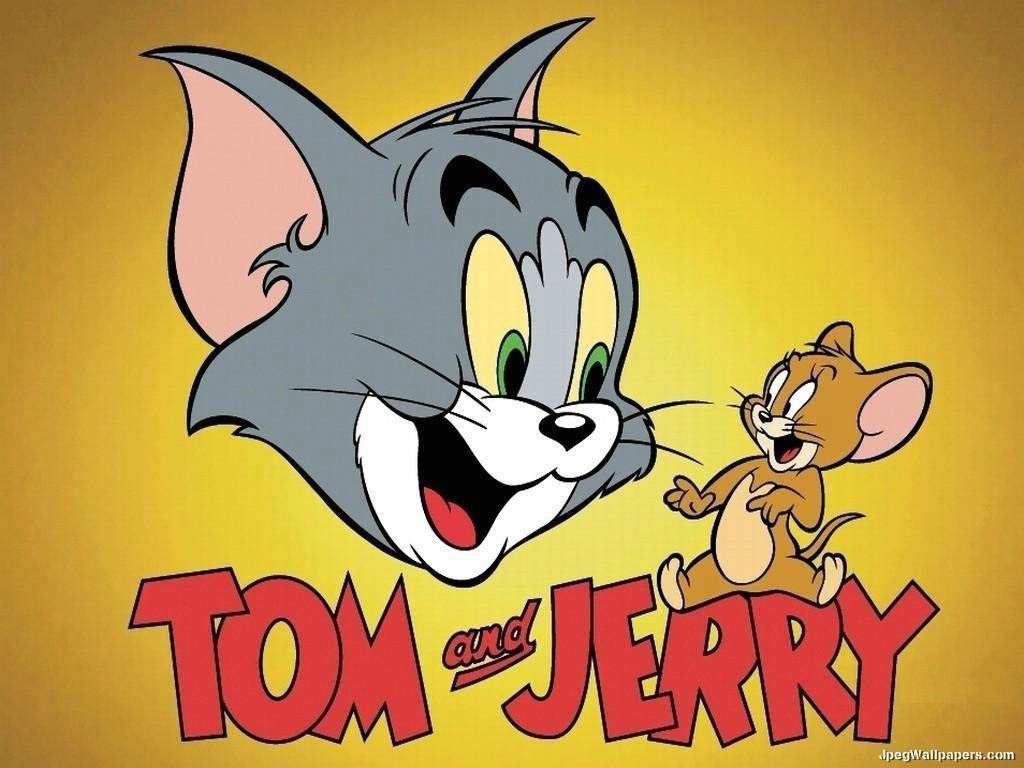 Click vào các con chuột để đi đến câu hỏi. 
Đến silde câu hỏi, GV click vào con chuột ở góc để quay về.
Khi 4 con chuột biến mất, enter là con mèo buồn bã xuất hiện.
Sau khi đã hiểu, GV xoá text Box này nhé!
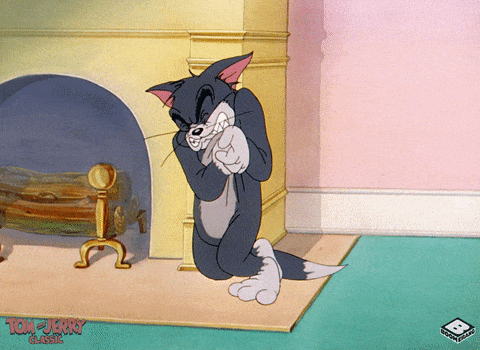 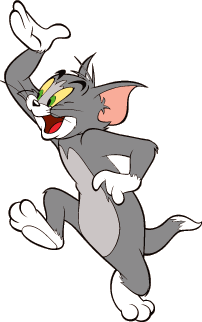 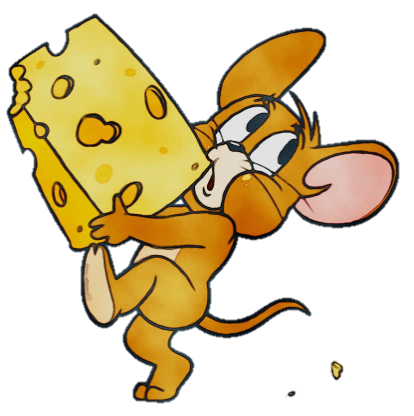 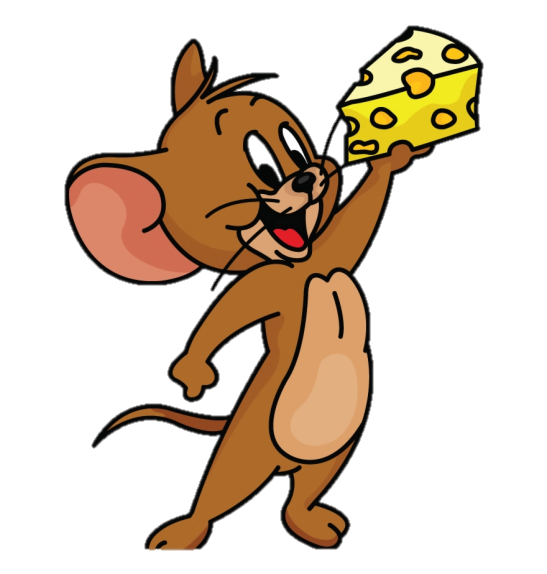 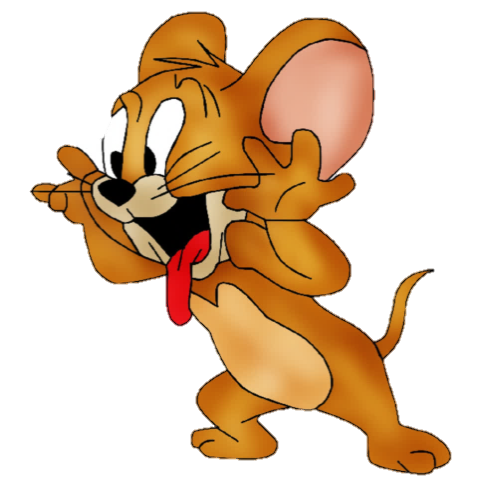 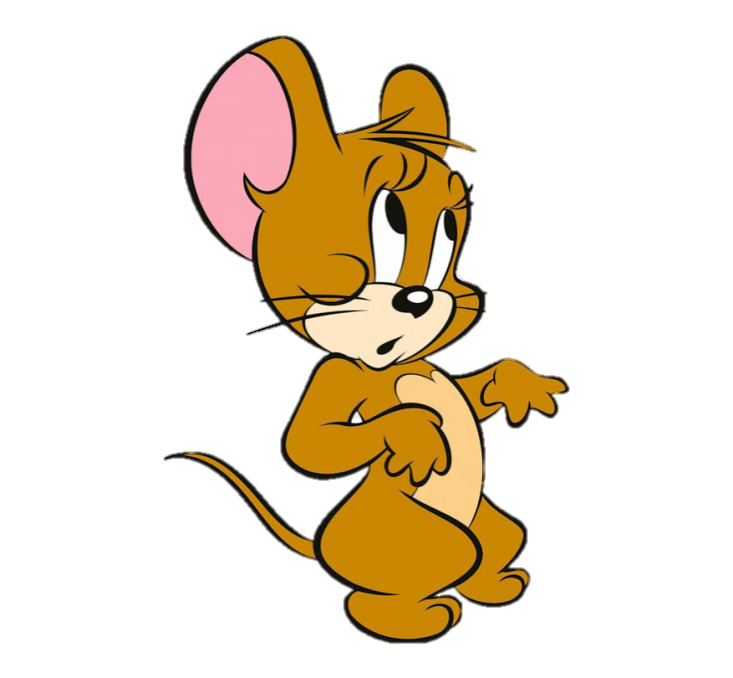 Đi đến bài học
hé      ho
     hổ
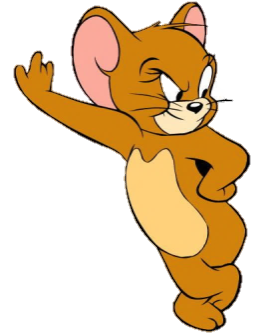 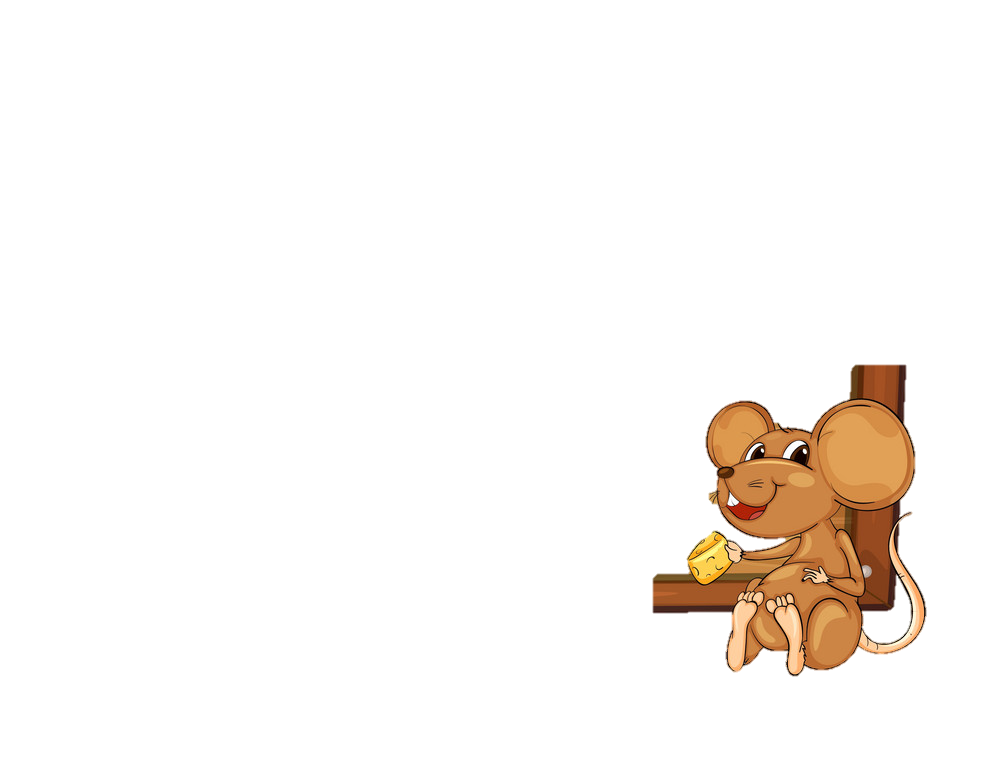 [Speaker Notes: Click vào con chuột đang ăn để quay lại]
li       lọ
    lỡ
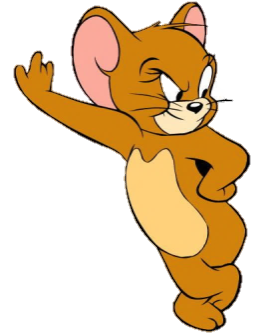 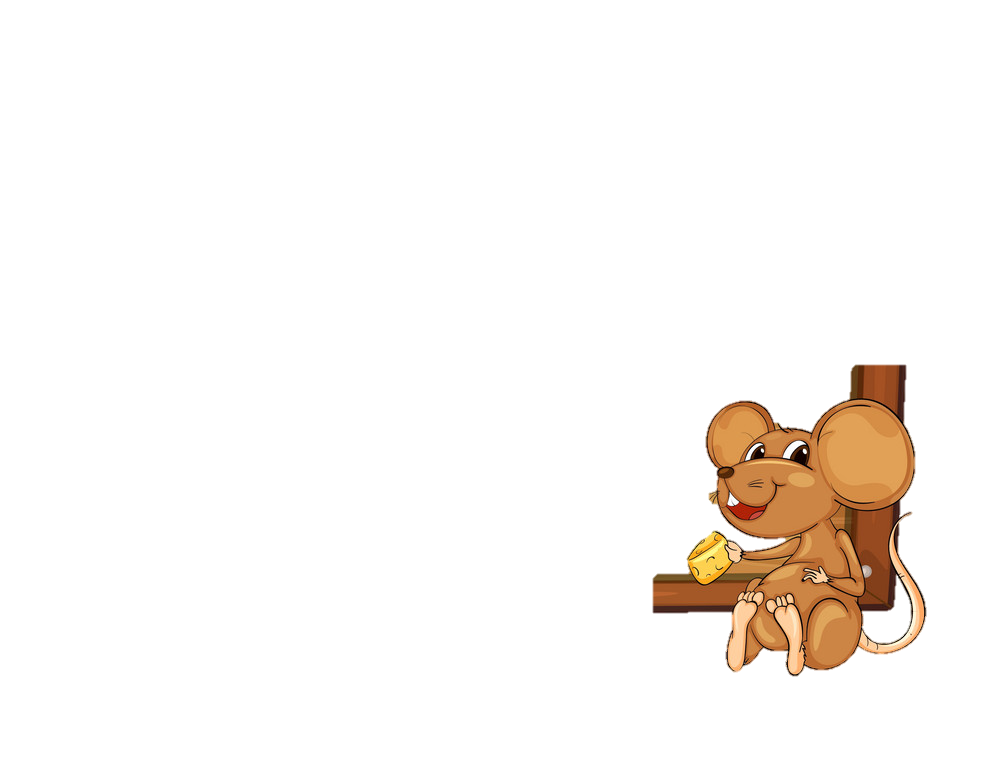 [Speaker Notes: Làm miệng]
h        l
hồ		le
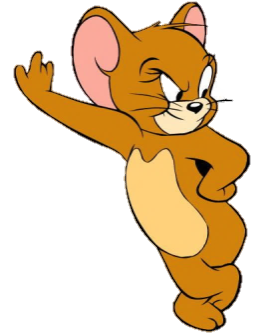 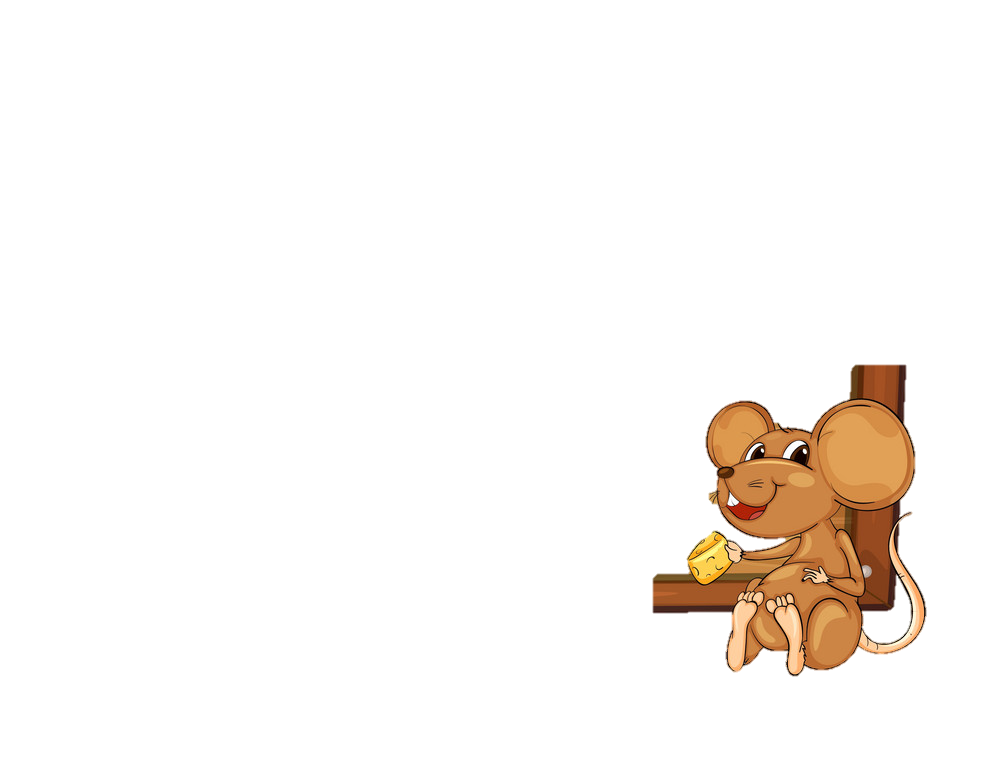 [Speaker Notes: Làm miệng]
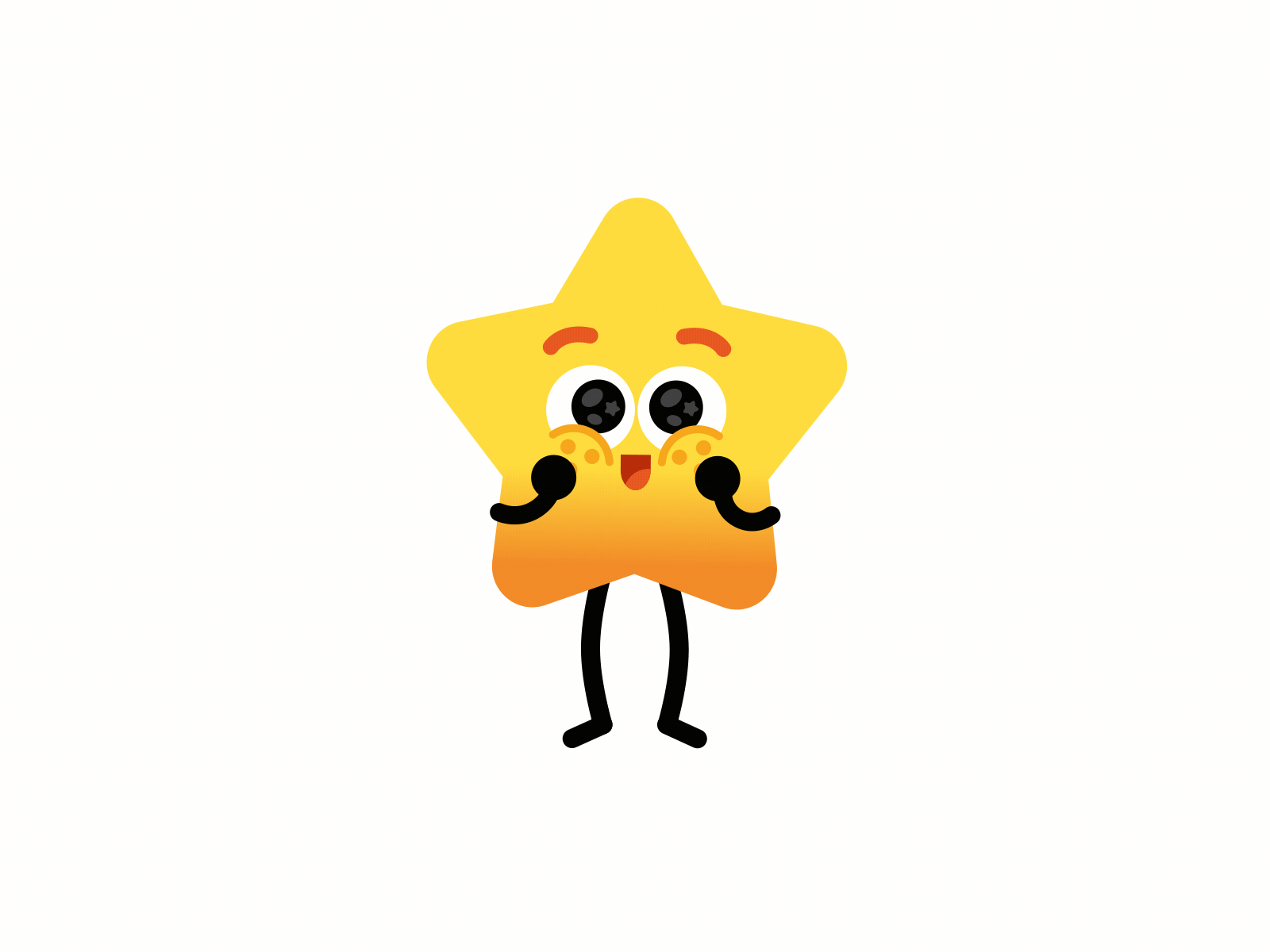 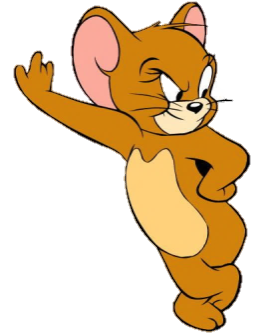 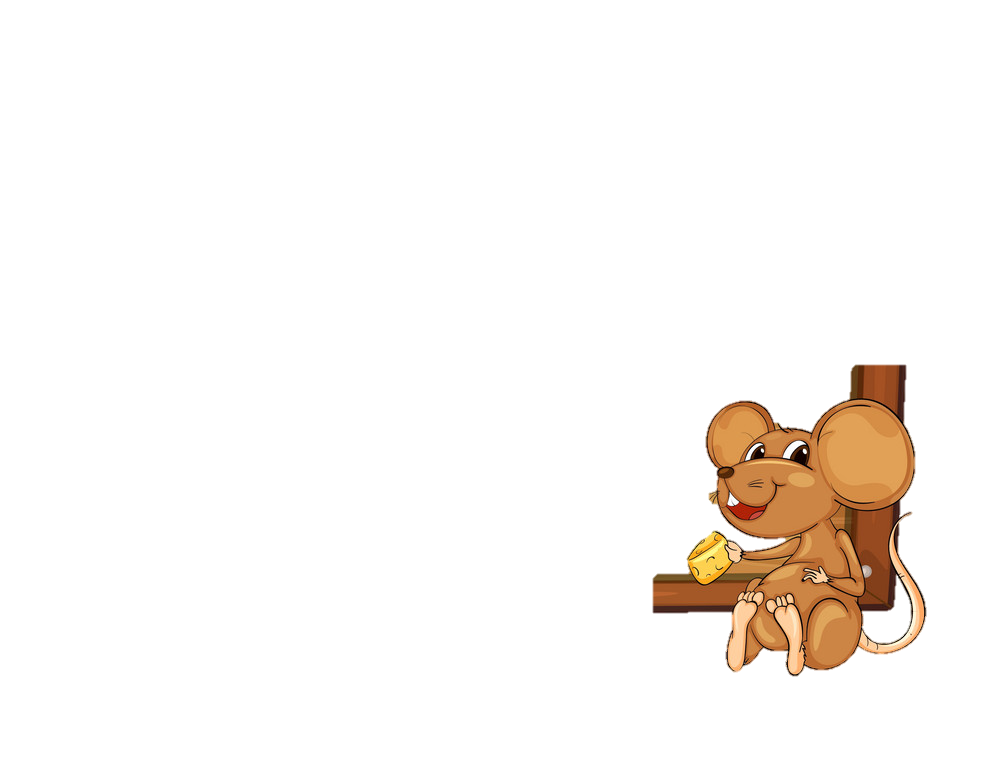 [Speaker Notes: Làm miệng]